Welcome to the  
SC State Firefighters’ Association’s 
First Responders’  Assistance & Support Team




Behavioral Health Awareness
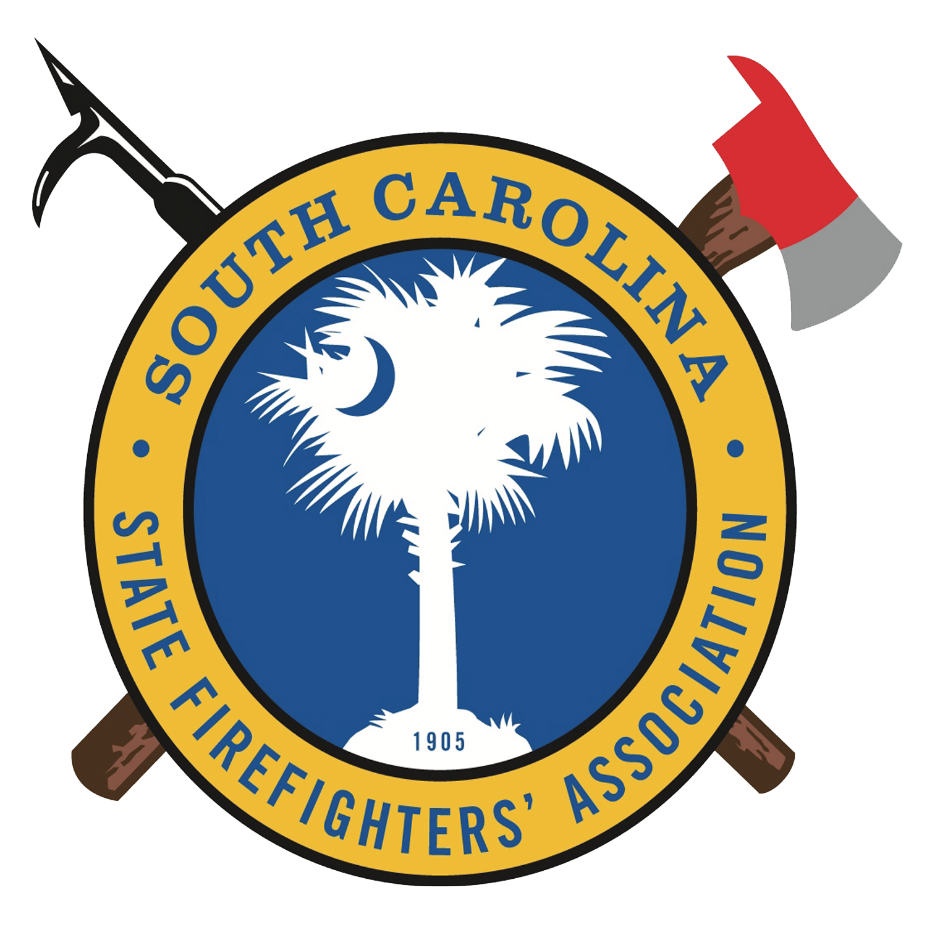 Discussion Points of Today’s 
Presentation
Firefighter Life Safety Initiative Number 13
Introduction of the “Reaching Out” Program and the First Responders’ Assistance & Support Team  
Discussion of the Stressors in the Lives of First Responders
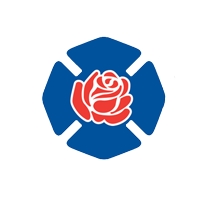 Firefighter Life Safety Initiative Number 13
Firefighters and their families must have access to counseling and psychological support.
“Reaching Out”
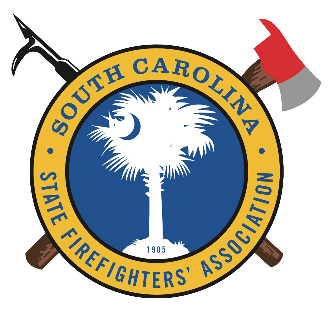 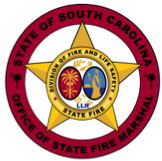 Helping Our  OwnA Program Dedicated to the Emotional Health and Well-Being of our First Responders and their Families
Presented in Cooperation with the South Carolina State Firefighters’ Association, the South Carolina Fire Academy, the National Fallen Firefighters Foundation and the South Carolina Department of Mental Health.
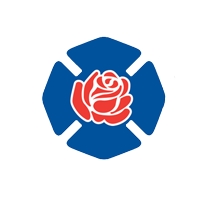 First Responder’s Assistance & Support Team 
F.A.S.T.

 (800) 277-2732
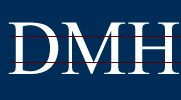 “Reaching Out - Helping our Own”
S.C. State Firefighters’ Association
   
    Overall Administration of the Program
    Coordination of Insurance Benefits  
    First Responders’ Assistance & Support Team (F.A.S.T.)
    Contact Number: (800) 277-2732
South Carolina Fire Academy
     Coordination of Training Components
        Awareness Training
        Stress & Psychological First Aid
        Peer Team Training
“Reaching Out - Helping our Own”
National Fallen Firefighters Foundation

Development of the Training Curriculum through coordination with our Fire Academy
SC Department of Mental Health 
   
Provide and train therapists to deliver clinical services	
Provide MHC locations for clinical support of the program
First Responders’ Assistance & Support Team
F.A.S.T.
Dedicated to the Emotional Health and Well-Being of 
our First Responders and their Families
The First Responders’ Assistance and Support Team is comprised of Emergency Service personnel from all over the State of South Carolina. It is our mission to be able to provide peer support to our brothers and sisters and to assist them in receiving appropriate clinical behavioral health care in their time of need.
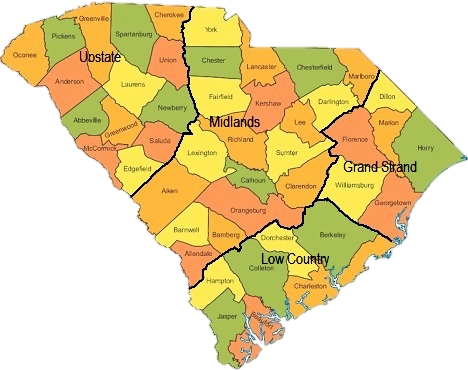 S.C. F.A.S.T. Regions

Patti Graham
Statewide Team Coordinator
Questions?
A  Behavioral Health Awareness Program
Stress 
in the Life of Emergency Services
A  Behavioral Health Awareness Program
Special thanks to
 Christopher B. Wells, M.Ed. 
Trauma Initiative Coordinator 
South Carolina Department of Mental Health 
Clinician/Peer Trainer
 for the Lowcountry Firefighter Support Team
 for his contributions to the development of this program.
Stress Continuum Model
From “Stress First Aid for Firefighters and EMS Personnel” by the National Fallen Firefighters Foundation
Four Causes of Stress Injury
Intense or Prolonged Stress
Inner Conflict
Life Threat
Loss
Wear & Tear
A fatigue injury
Due to the accumulation of stress from all sources over time without sufficient rest and recovery
A traumatic injury
Due to an experience of death-provoking terror,  horror or helplessness
A grief injury
Due to the loss of cherished people, things or parts of oneself
A moral injury
Due to behaviors or the witnessing of behaviors that violate moral values
From “Stress First Aid for Firefighters and EMS Personnel” by the National Fallen Firefighters Foundation
[Speaker Notes: Four Causes of Stress Injury
In firefighting and Emergency Medical Services work, trauma is not the only harmful exposure. Stress injuries can arise from four possible mechanisms or causes:
 
Life Threat—due to traumatic life-threatening or other situations that provoke terror, horror or helplessness. This type of injury can include experiencing a near-miss or close call.
 
Loss—grief due to the loss of close comrades, leaders, family members or other cared-for individuals.
 
Inner Conflict—a “beliefs” injury due to conflict between one's moral/ethical beliefs and current experiences. Inner conflict stress injuries can include acting outside of internal, self-imposed morals or values, an inability to prevent harm to others or somehow contributing to or not preventing harm to a fellow firefighter or EMT.
 
Wear and Tear—the result of fatigue and accumulation of prolonged stress, including from non-operational sources, without sufficient sleep, rest and restoration.]
Types of Stress
Cumulative:
Off duty Stress
On duty Stress

Potentially Traumatic Events (PTEs)
Off Duty Cumulative Stress
Family and relationship issues 
Finances
Health issues
Change
Loss
No time for relaxation
Adverse effects of attempts to cope
On Duty Cumulative Stress
Departmental Issues:
Multiple and difficult incidents
Personnel conflicts
Overtime or long hours
Policies are not followed

On Scene Issues:
Pandemonium / Chaos
Equipment failure
Family member’s reactions to loss:
“Death defying scream”
Common Effects Stress on Your Body
Sleep problems
Headaches
Muscle tension and pain
Chest pain
Fatigue
Stomach upset
Changes in sex drive
Stress Symptoms: Effects on body and behavior.- The Mayo Clinic
Common Effects of Stress on Your Mood
Anxiety
Restlessness
Lack of Motivation or focus
Feeling overwhelmed
Irritability or anger
Sadness or depression
Stress Symptoms: Effects on body and behavior.- The Mayo Clinic
Common Effects of Stress on Your Behavior
Overeating or undereating
Angry outbursts
Drug or alcohol abuse
Tobacco use
Social withdrawal
Exercising less often
Stress Symptoms: Effects on body and behavior.- The Mayo Clinic
Potentially Traumatic Events
Potentially Traumatic Events (PTEs)
Differences from Civilians

We are expected to have higher tolerance
Those potentially more impacted when not on scene

The Big Four:

Critical incident involving a child
Mass casualty event
Injury or death of another First Responder
Threat of injury or death to yourself
Impact of PTEs
Sleep difficulties
Images of traumatic events (flashbacks)
Reliving traumatic events
Avoiding reminders of traumatic events
Numbing and not feeling
Irritability
Struggling with guilt, fear and/or anger
Hyped up and on edge
When “The Shield” Protects
Them versus Us
 Dark humor
 The Brotherhood
When “The Shield” is Shattered
Am I the only one affected like this?
“What’s wrong with me?”
Reluctance to admit when we are affected by PTEs
Symptoms may increase in frequency and intensity over time
“I wish my mind could forget what my eyes have seen.”Quote by Detroit Firefighter David Parnell in the documentary movie “Burn”.
Your “File Folder”
A way to think about how memories are stored

Most of your memories:
Easily opened
Memories are processed at different times

The Critical Incident Drawer
Closed tight
Memories are not processed
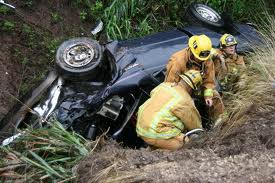 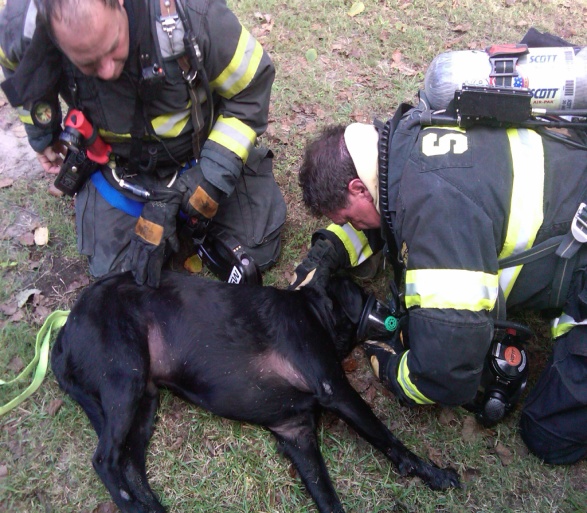 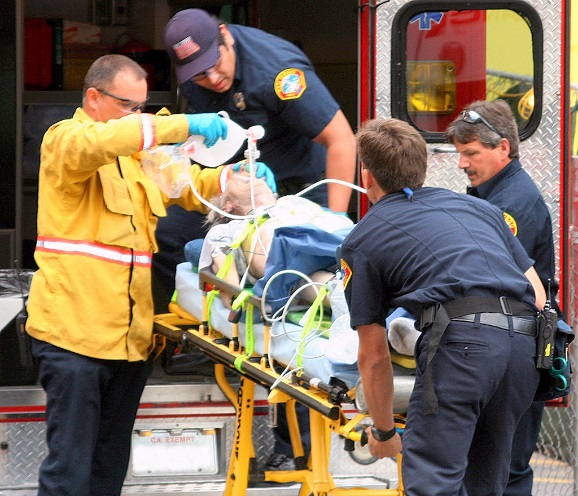 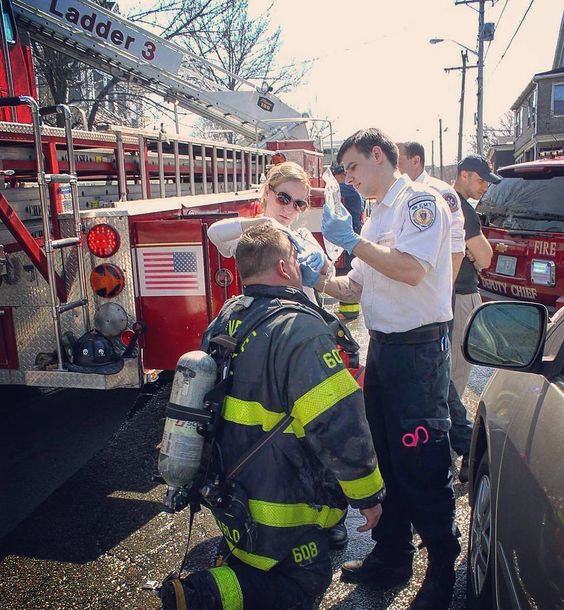 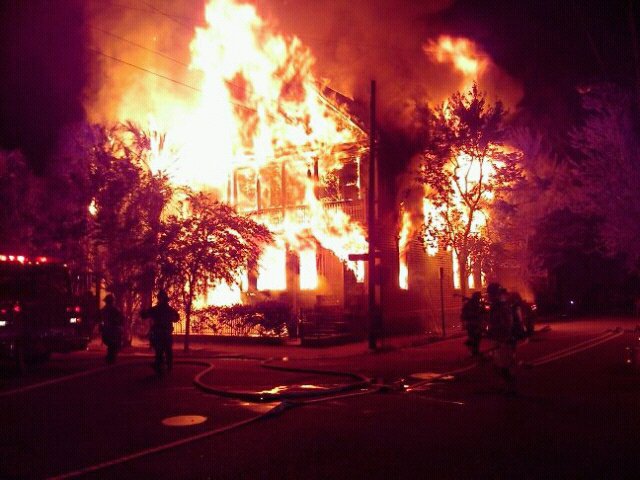 What’s in your  
   “File Folder”?
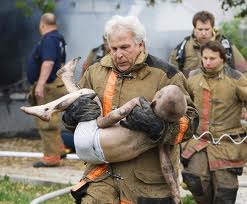 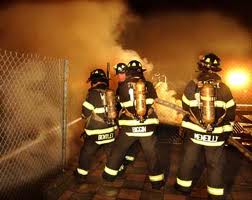 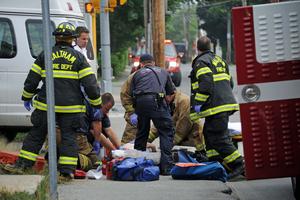 Managing Your “File Folder”
Being aware of what might open your file

Have strategies available if file is opened

Provide yourself with opportunities to process these memories
So, What Can We Do?
Reaching Out..
To a Friend or Family Member

To a Peer Counselor

To a Pastor or a Chaplain

To a Mental Health Therapist
Resistance to Reaching Out
Afraid the word will get out

Others seem to be handling this by themselves and so “maybe I should too?”

The “Suck It Up” culture of the department discourages it.
Reaching out to a Friend/Family Member
Finding a Listener / Being a Listener;
Familiar with your situation;
Describe what you need from the conversation;
“Just being there”
Reaching Out to a Peer Counselor
Someone who can… 
relate to what you are going through
understands your situation

You need to know…
what you tell them stays with them
“Often the most loving thing we can do when a friend is in pain is to share the pain-to be there even when we have nothing to offer except our presence and even when being there is painful to ourselves.”
   M. Scott Peck
Reaching Out to Clergy or a Chaplain
Trusted individual
 Familiar influence
 Many organizations have strong chaplain programs
“Cultural comfort”
Reaching Out to a Mental Health Therapist
Opportunity to open up and process file folders
Receive reflection and guidance
Assistance in implementing effective coping techniques
Specific treatments for PTSD
Referral for medication if needed
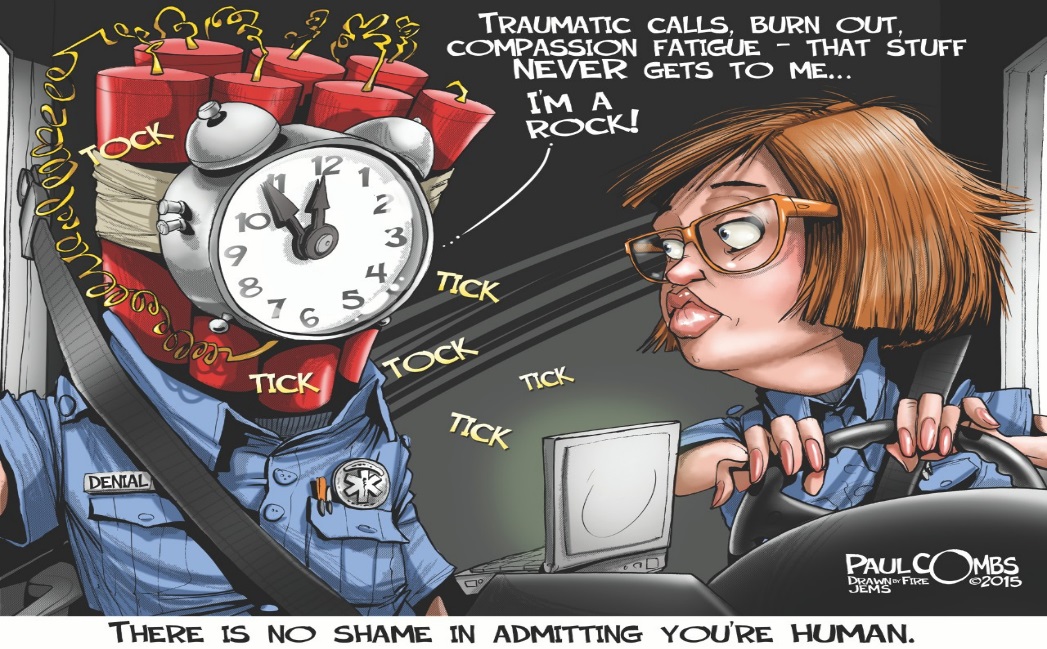 Taking Care of Each Other
Talking about incidents

Express concerns assertively

Offer to walk with individual through the process
REMEMBER!
Regardless of what role you are filing, don’t forget:

 “People don’t want to be fixed, they want to be heard”
Proviso Policy
Why?
What?
When?
Who?
Where?
How?
Zorrina Harmon- Benefits Director
803-454-1802
zorrina@scfirefighters.org

Christan McConnell – Upstate DHEC Inspector/ Upstate FAST Coordinator
803-609-3645
864-357-1579
Christan.mcconnell@scfirefighters.org
mcconnca@dhec.sc.gov
psychomedicmom4@gmail.com
https://scfirefighters.org/FAST/
“Reaching Out”
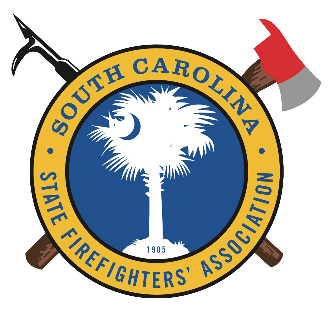 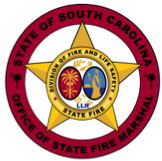 Helping Our  OwnA Program Dedicated to the Emotional Health and Well-Being of our First Responders and their Families
Presented in Cooperation with the South Carolina State Firefighters’ Association, the South Carolina Fire Academy, the National Fallen Firefighters Foundation and the South Carolina Department of Mental Health.
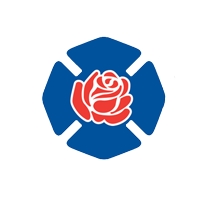 First Responder’s Assistance & Support Team 
F.A.S.T.

 (800) 277-2732
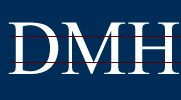